Кроссворд«ЧЕТЫРЕХУГОЛЬНИКИ»
8 класс
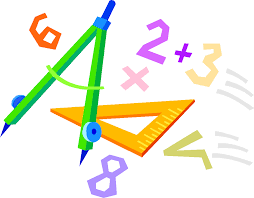 По горизонтали:
3. Параллелограмм, у которого все стороны равны
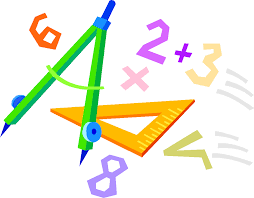 По горизонтали:
5. Параллелограмм, у которого диагонали равны и перпендикулярны
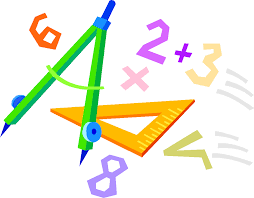 По горизонтали:
2. Четырехугольник, у которого две стороны параллельны
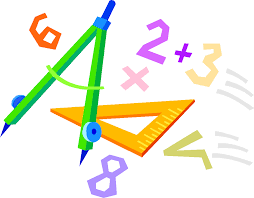 По горизонтали:
6. Сумма длин всех сторон многоугольника
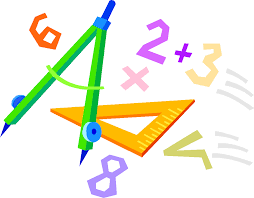 По горизонтали:
7. Параллельные стороны трапеции
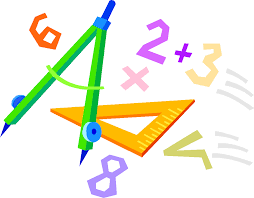 По горизонтали:
9. Отрезок, соединяющий две несоседние вершины многоугольника
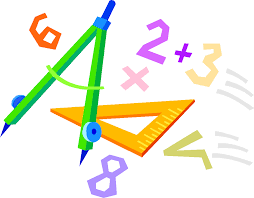 По горизонтали:
4. Параллелограмм, у которого все углы прямые
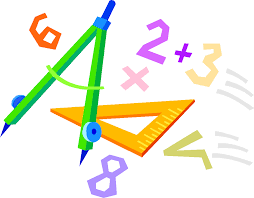 По вертикали:
1. Четырехугольник, у которого противоположные стороны попарно параллельны
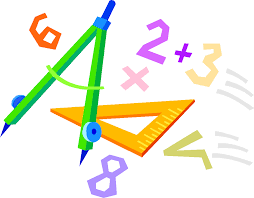 По вертикали:
8. Непараллельные стороны трапеции
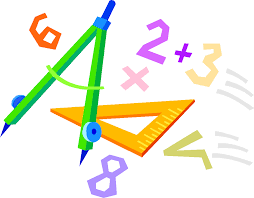 Проверь себя!
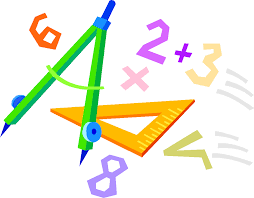